Os benefícios econômicos da atividade física regular
Mônica Marques
Representante Nacional ACAD Brasil
Diretora Técnica grupo Companhia Athletica
Custos da inatividade físicano Reino Unido em 2002 :
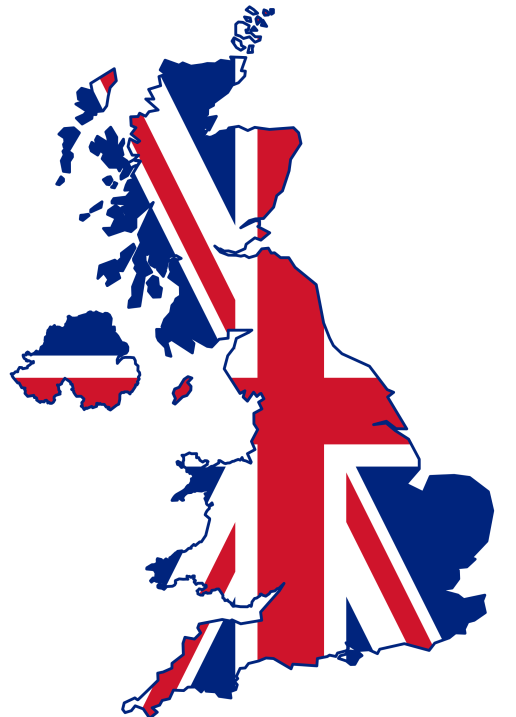 Total: 8,2 bilhões de libras

1,7 bilhão - sistema de saúde
5,4 bilhões -  ausência no trabalho
1 bilhão - mortalidade antecipada/pensões

Department of Culture Media and Sports Strategy Unit - 2002
Custos médicos  anuais(média nos USA)
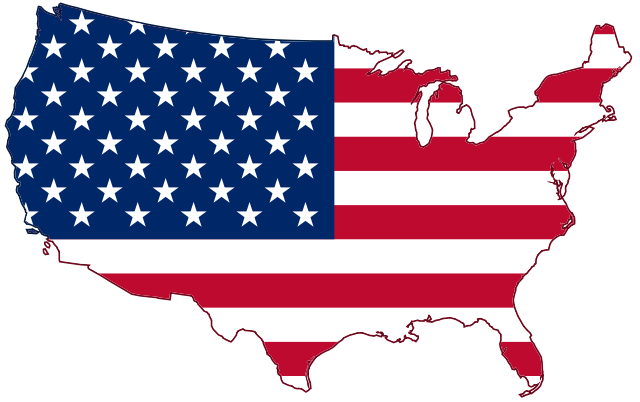 Pessoas inativas : U$1349,00
Pessoas ativas  : U$1019,00

A atividade física pode gerar 
32% de redução 
nos custos médicos anuais per capita.

Pratt et al  (2000)
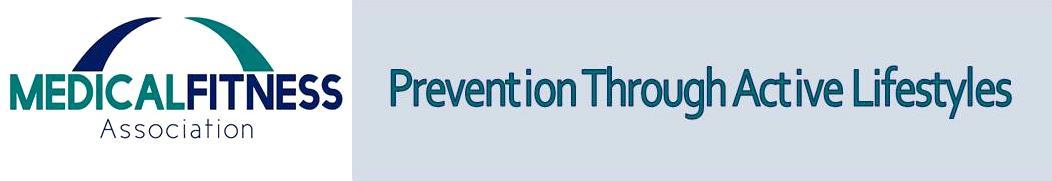 Nos USA: planos de saúde pagos pela empresa.
Academias integradas a hospitais.
Atividade física é uma parte integrante e importante do tratamento das DCNTs.
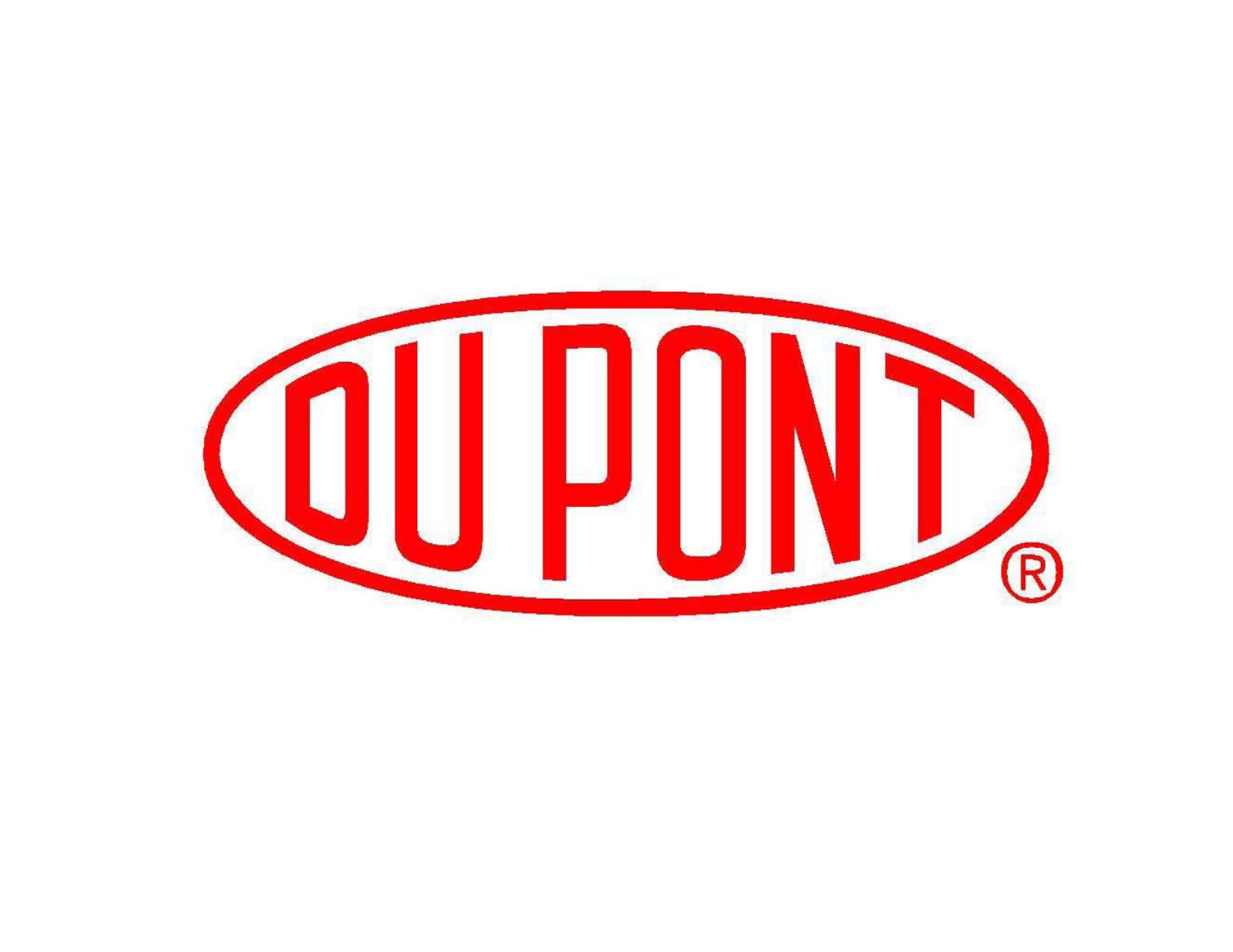 Graças ao seu programa de wellness, 
a Du Pont experimentou 
um declínio de 14% nos dias de afastamento 
em um período de 24 meses. 
As economias geraram 
retorno de U$2,05 para cada dólar investido.

(American Journal of public health, September 1990)
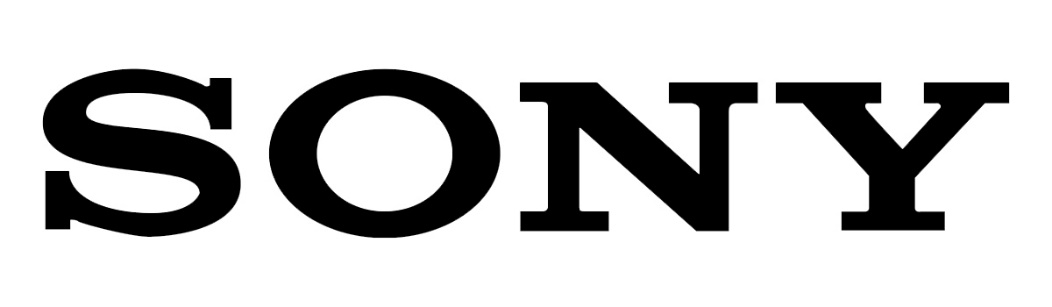 A Sony Corporation of America 
analisou ocorrências de 1988 a 1990 
e constatou:
50% dos custos de planos de indenização 
foram gerados por empregados 
com condições médicas 
decorrentes do estilo de vida sedentário.

(Employee Benefit Plan Review , January 1992)
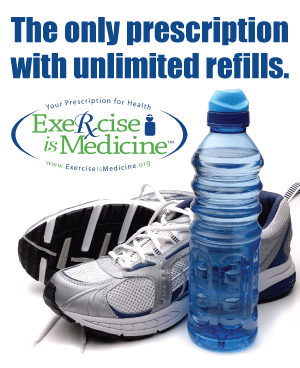 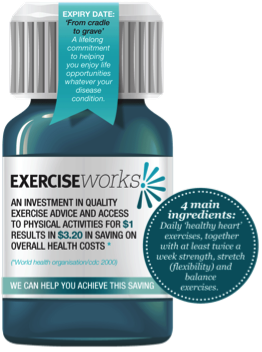 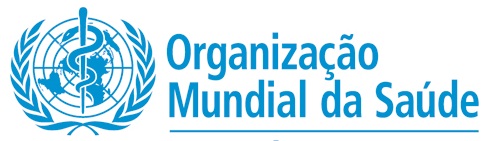 Para cada dólar investido 
em promoção de atividade física,
pode-se 
economizar cerca de 3 dólares em saúde. 
(ORGANIZAÇÃO MUNDIAL DA SAÚDE)
Prática de exercícios físicos regulares
prevenção de doenças crônicas 
tratamento não farmacológico de agravos já existentes
melhoria da qualidade de vida do praticante.

Recomendar, orientar e prescrever 
a prática do exercício físico seguro e eficaz 
nos casos de doenças crônicas 
traz benefícios individuais e coletivos.
Efeitos do exercício no trabalho
produtividade após a sexta hora de trabalho.

< absenteísmo

< incidência de doenças do stress e dores articulares
A NASA constatou que 
os participantes de um programa controlado de exercícios eram capazes de 
elevar sua performance no trabalho 
e seu nível de energia,
 assim como 
melhorar seus poderes 
de concentração e tomada de decisões. 

Quando comparados 
aos trabalhadores regulares de escritório, 
cuja eficiência tende a decrescer 
nas últimas duas horas do dia de trabalho, 
os aderentes ao exercício 
trabalhavam com eficiência durante o dia todo, 
gerando um acréscimo de 12,5% na produtividade.

(The Association for Fitness in Business, 1991)
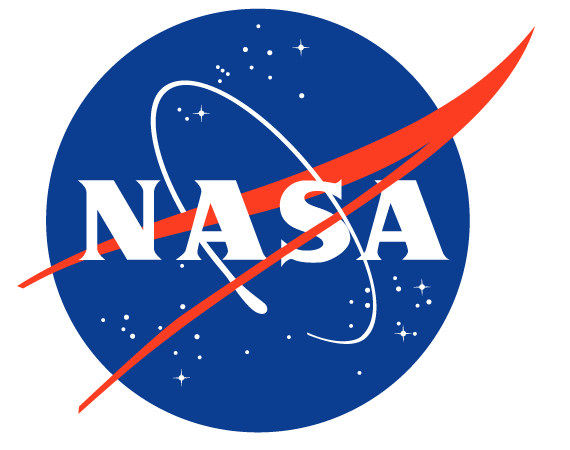 Exercício para fortalecer os neurônios
BDNF : proteína que recupera neurônios danificados .
Atividade aeróbica proporciona maior produção de BDNF.
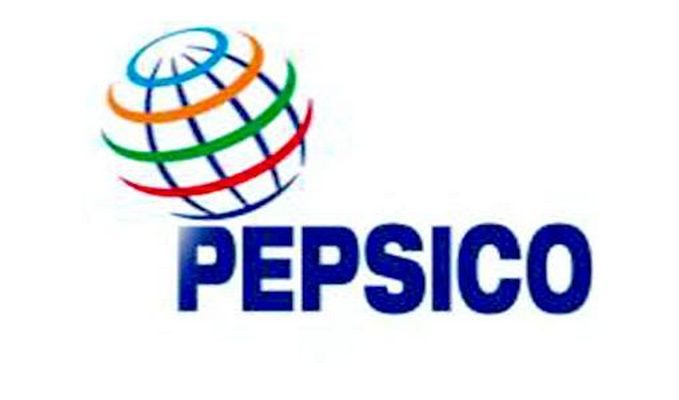 PepsiCo constatou 
que o seu programa de fitness corporativo produziu um 
retorno de 300% do investimento ,
ou seja, 
U$ 3 para cada U$ 1 investido.


(The economic impact of employee health and fitness , Fitness Systems, 1990)
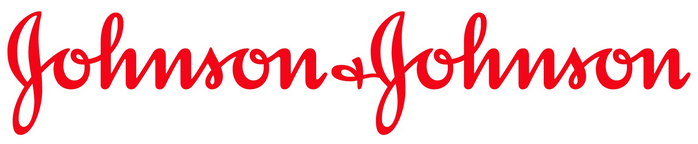 Johnson and Johnson observou 
queda de seu índice de absenteísmo 
em torno de 15% em dois anos 
ao introduzir seu programa 
de fitness corporativo.

Depois de três anos , 
os custos hospitalares para a empresa 
caíram em torno de 34%.

(Human Resources Executive, April 1993)
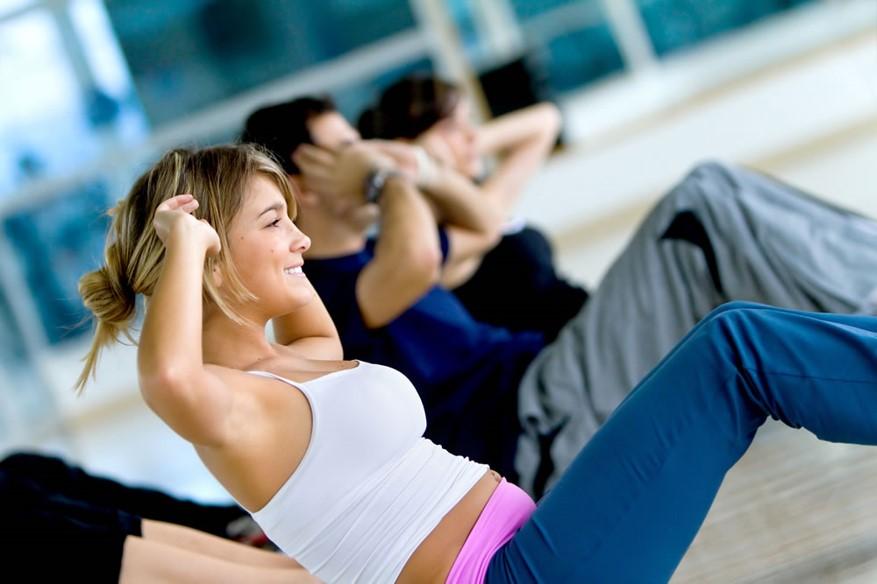 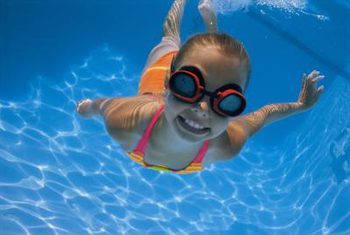 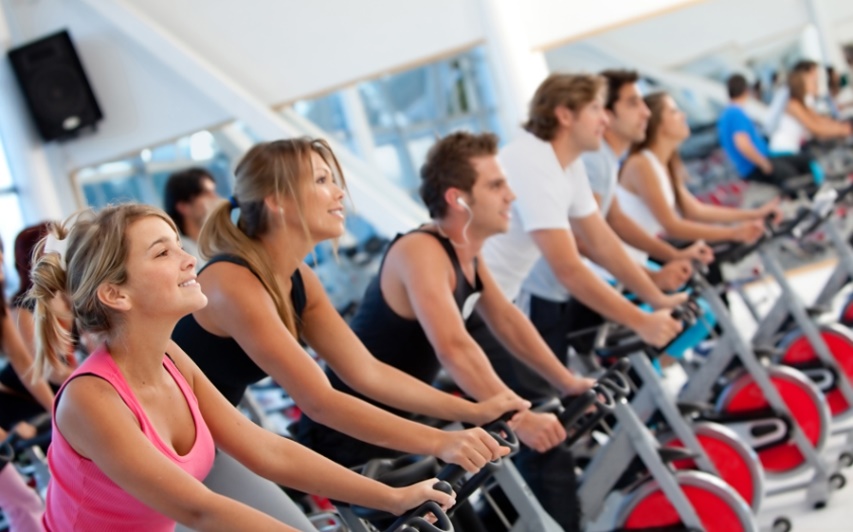 O que as academias fazem pela sociedade, TODOS OS DIAS ?
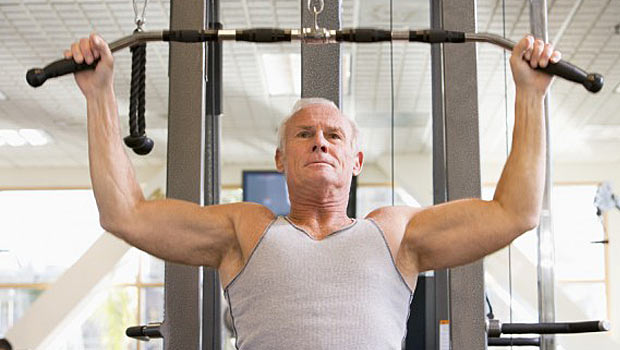 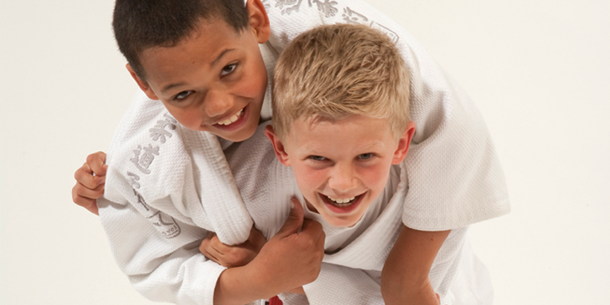 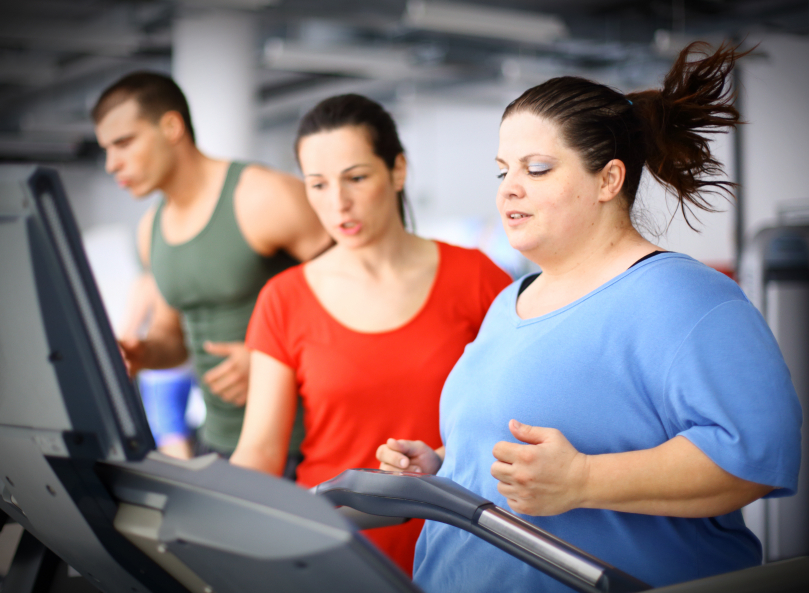 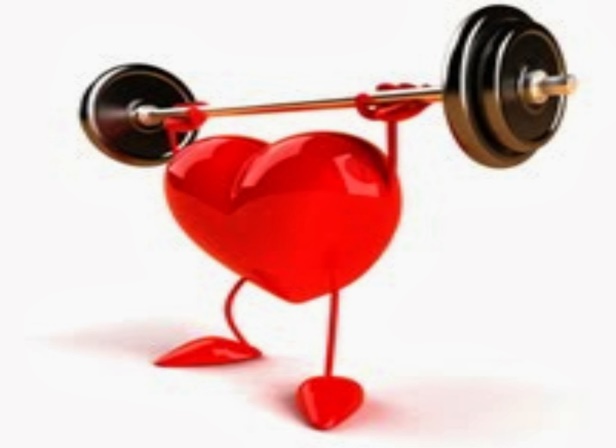 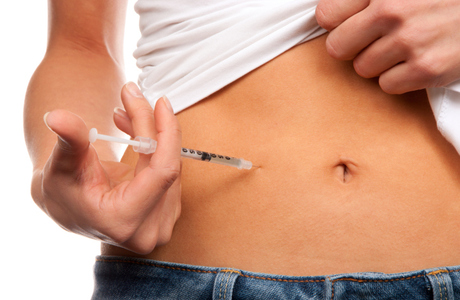 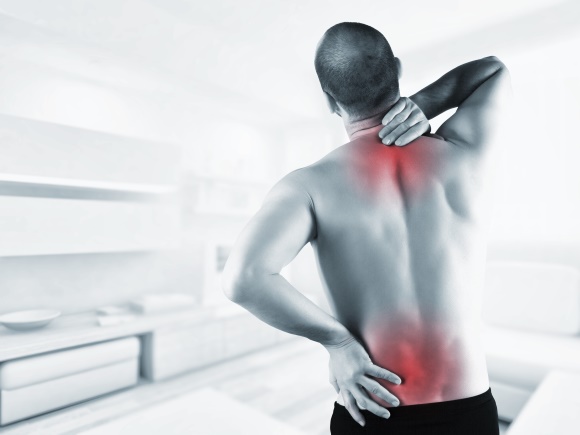 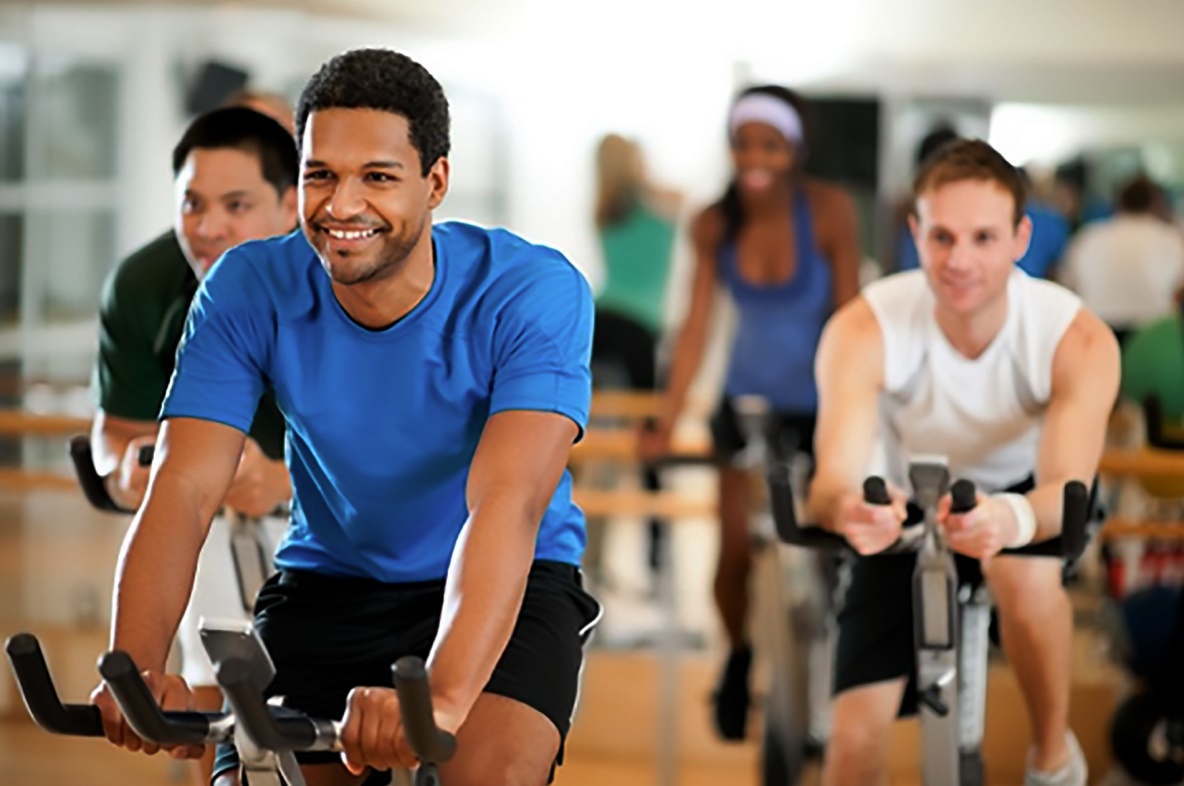 Comportamento sedentário no lazer e risco de síndrome metabólica
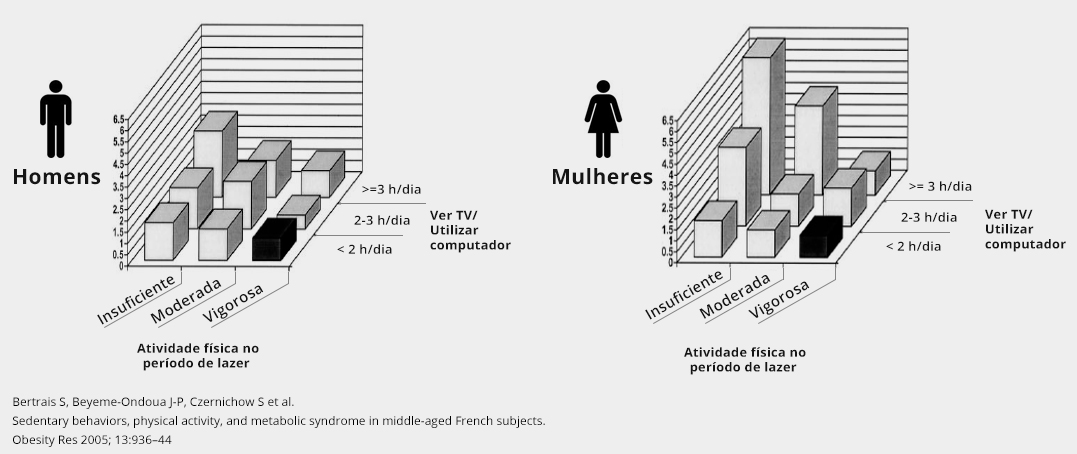 Somente no Brasil...
Atestados médicos obrigatórios criam uma barreira que dificulta o acesso ao exercício.

Paradigma de que a atividade física é perigosa para a saúde. As estatísticas de morte súbita EM EXERCÍCIO não confirmam este paradigma.

Exames médicos e atestados são exigidos para quase tudo: para dirigir, para trabalhar, para fazer exercícios.
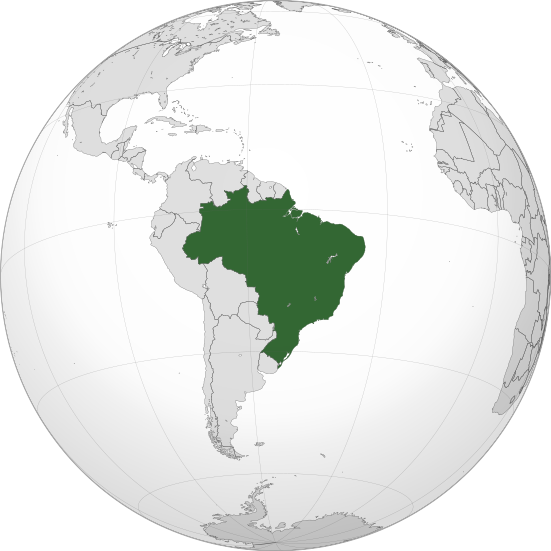 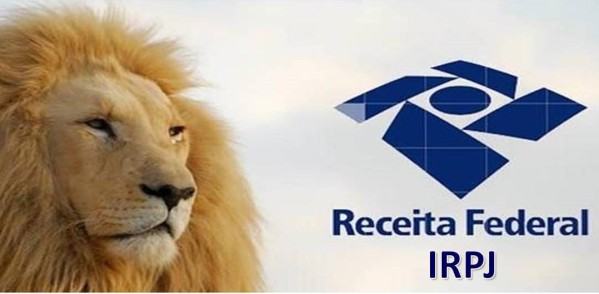 Clínicas e laboratórios médicos
têm redução da alíquota 
do Imposto de Renda Pessoa Jurídica (IRPJ) 
de 32% para 8% 
e redução da alíquota da 
Contribuição Social Sobre o Lucro Líquido (CSLL) 
de 32% para 12%.

(LEI Nº 9.249, DE 26 DE DEZEMBRO DE 1995)
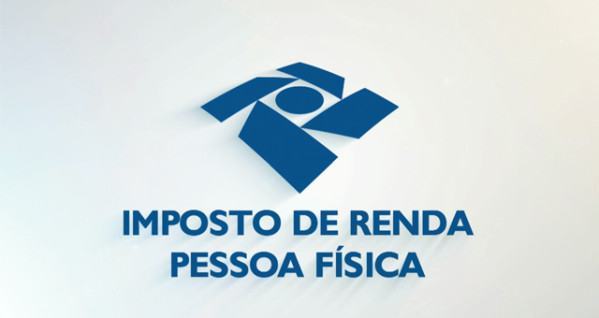 Deduções de IR – despesas saúde
Consideram-se despesas médicas ou de hospitalização os pagamentos efetuados a médicos de qualquer especialidade, dentistas, psicólogos, fisioterapeutas, terapeutas ocupacionais, fonoaudiólogos, hospitais, 
e as despesas provenientes de exames laboratoriais, serviços radiológicos, aparelhos ortopédicos e próteses ortopédicas e dentárias.
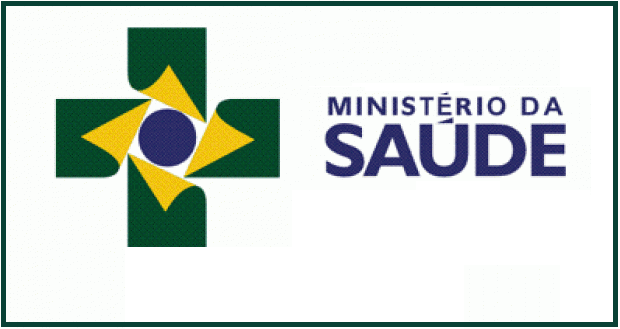 Art. 6º Fica incluído, 
na Tabela de Classificação Brasileira de Ocupações utilizada no SCNES,
 a CBO provisório 
2241-E1 - PROFISSIONAL DE EDUCAÇÃO FISICA NA SAÚDE.

Parágrafo único. 
Entende-se por PROFISSIONAL DE EDUCAÇÃO FISICA NA SAÚDE, 
 o profissional de nível superior, graduado em Educação Física 
em quaisquer das duas modalidades de curso existentes, 
a saber: 
licenciatura e bacharelado em Educação Física.

(Ministério da Saúde, 
PORTARIA Nº 256, DE 11 DE MARÇO DE 2013)
Nós, academias, 
somos parceiros importantíssimos na missão de 
tornar o Brasil cada vez mais 
produtivo, sustentável  e saudável.

Precisamos apenas de 
menos intervenção,
mais integração e
 mais participação nas políticas públicas.

Contem conosco !
Monica Marques
monica@ciaathletica.com.br